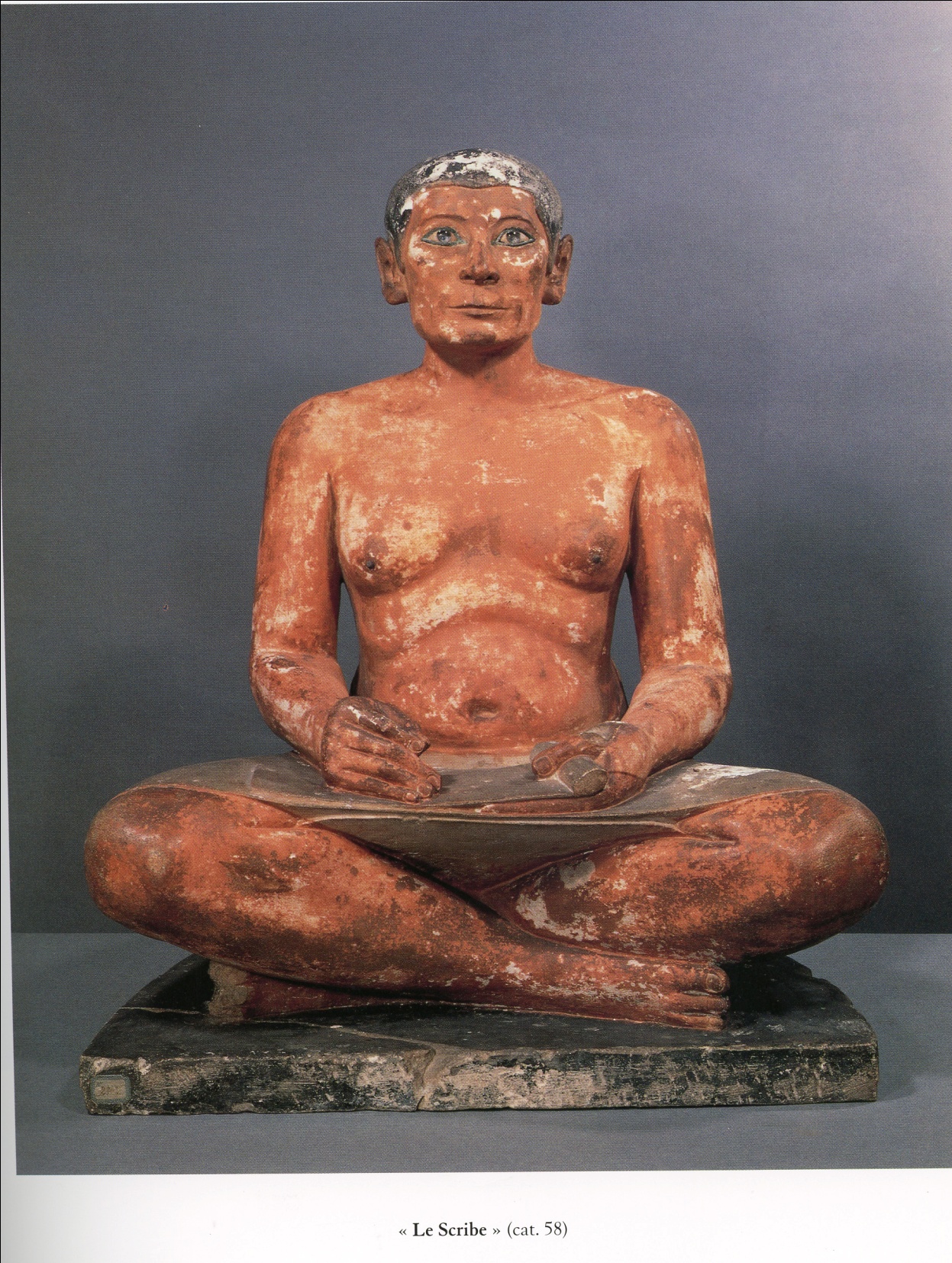 The Louvre ‘seated scribe’(‘le scribe accroupi’)Musee du Louvre, N2290
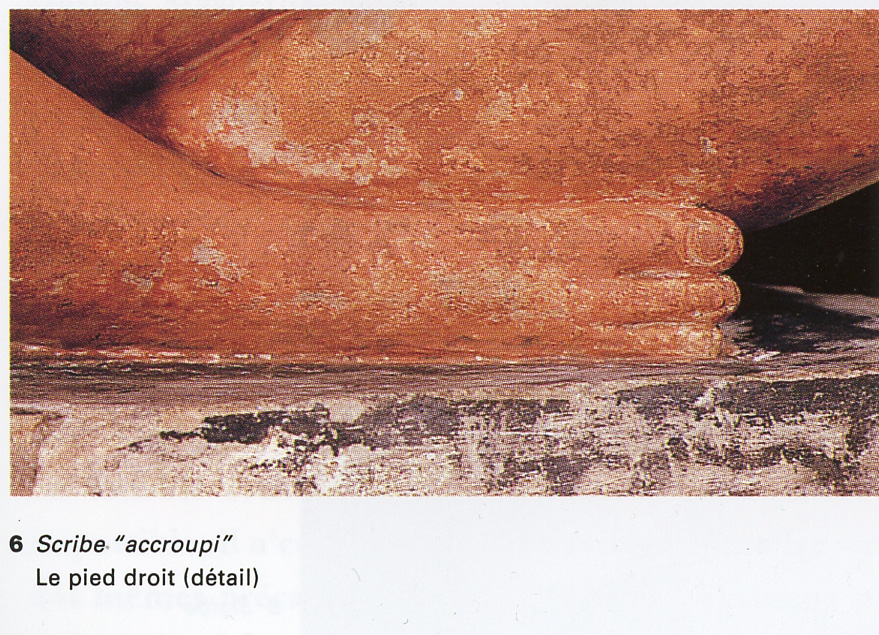 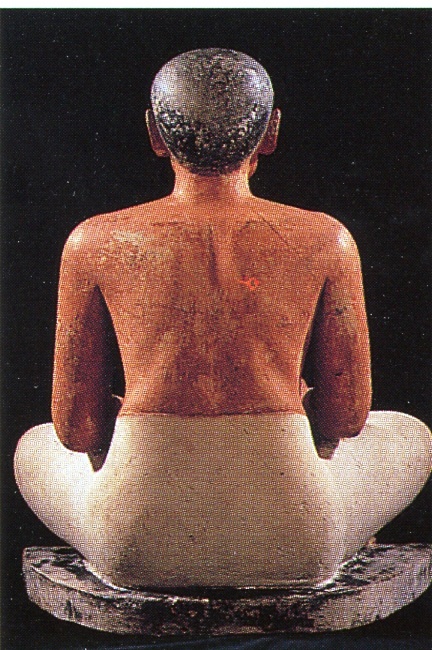 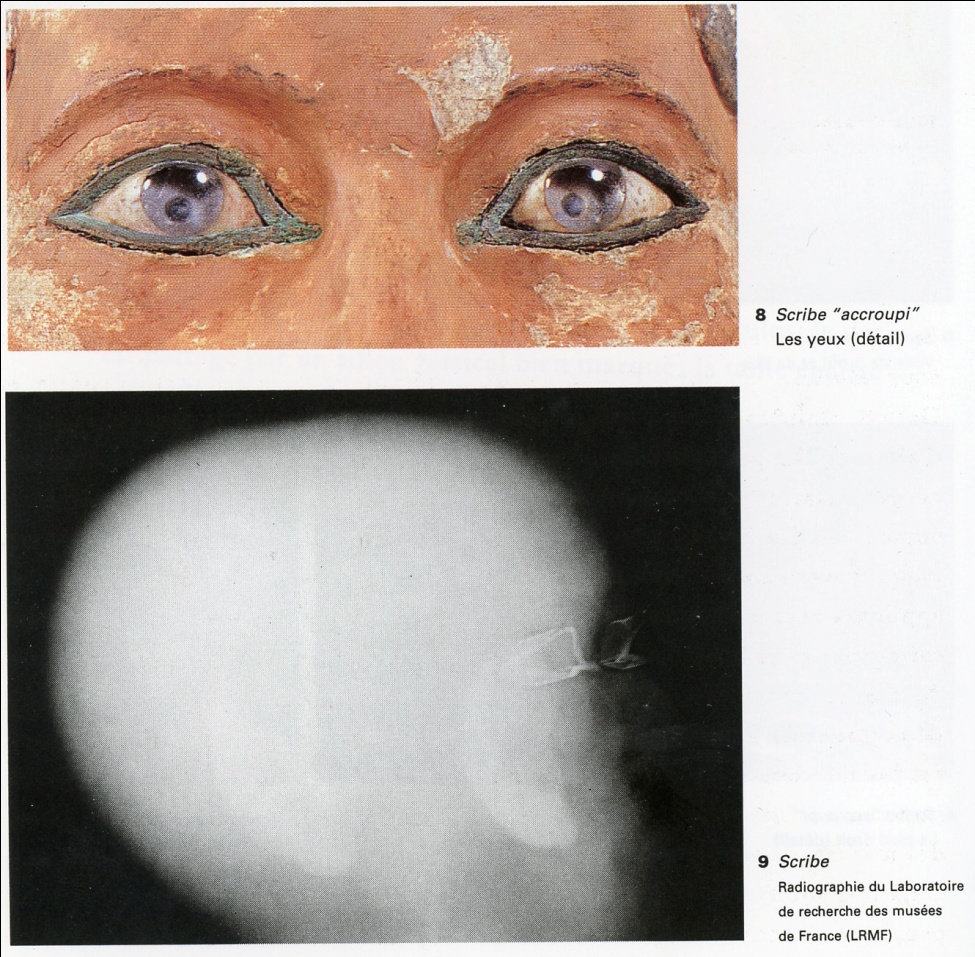 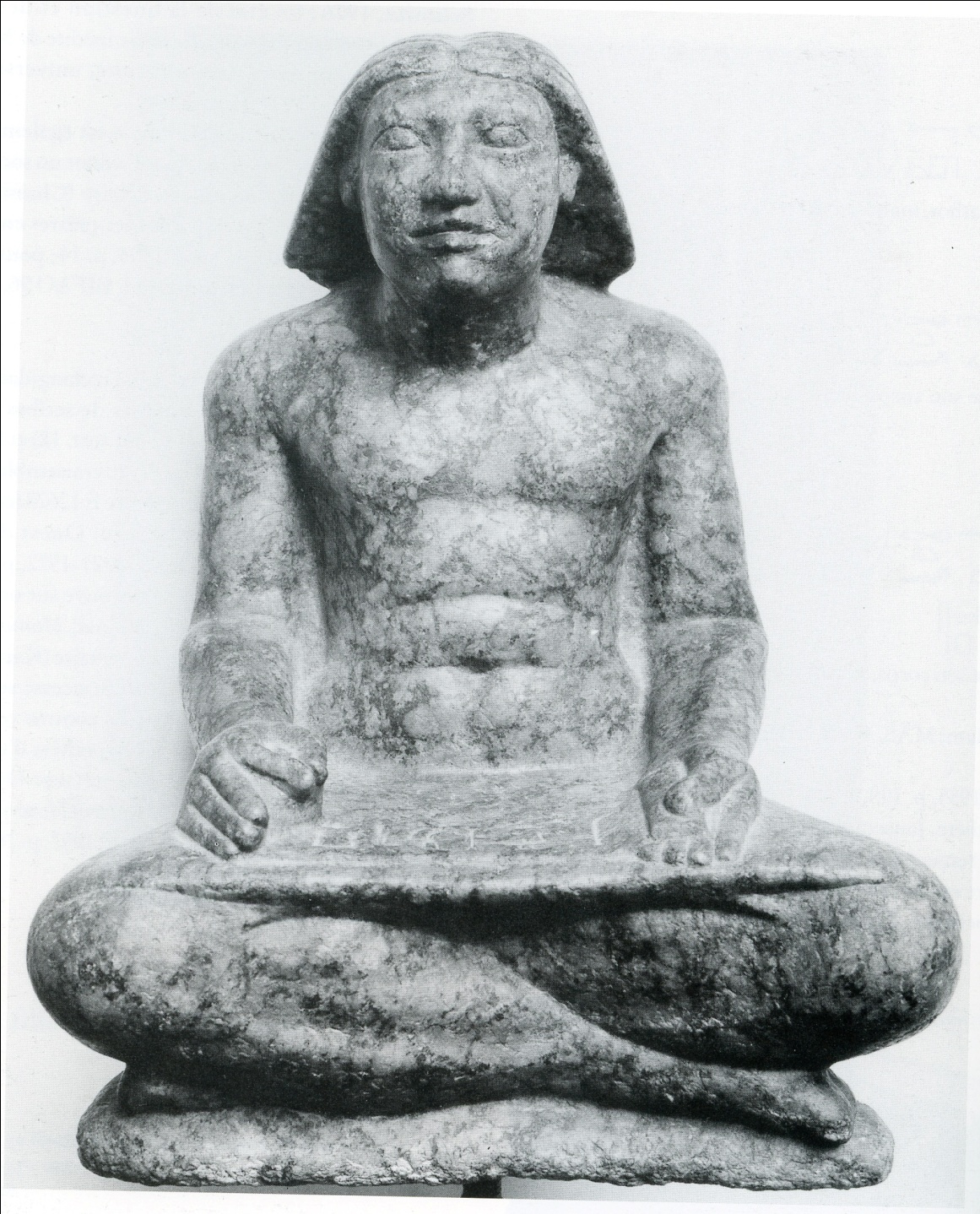 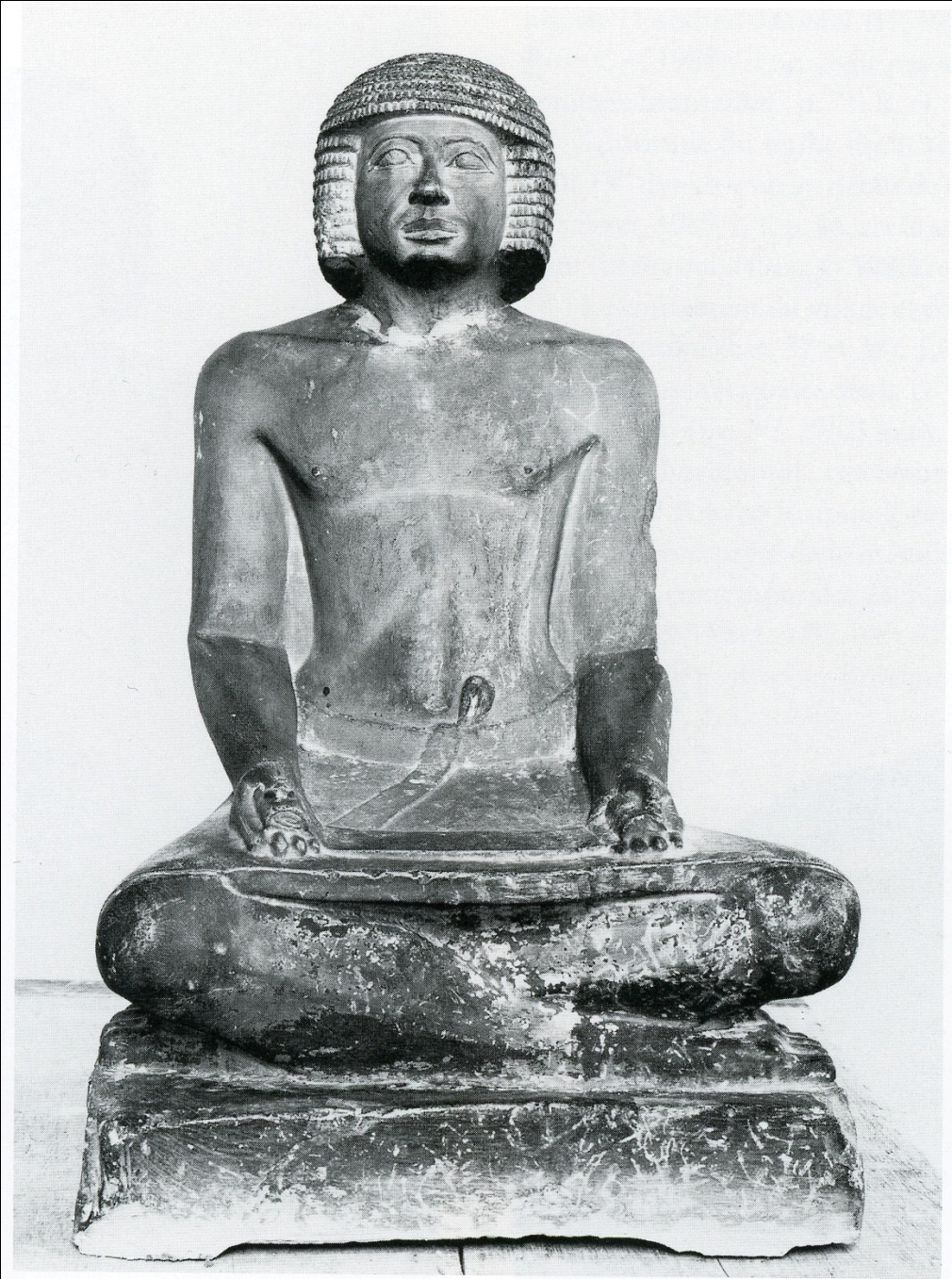 Setka: Louvre E 12629
Scribe: Louvre N 43
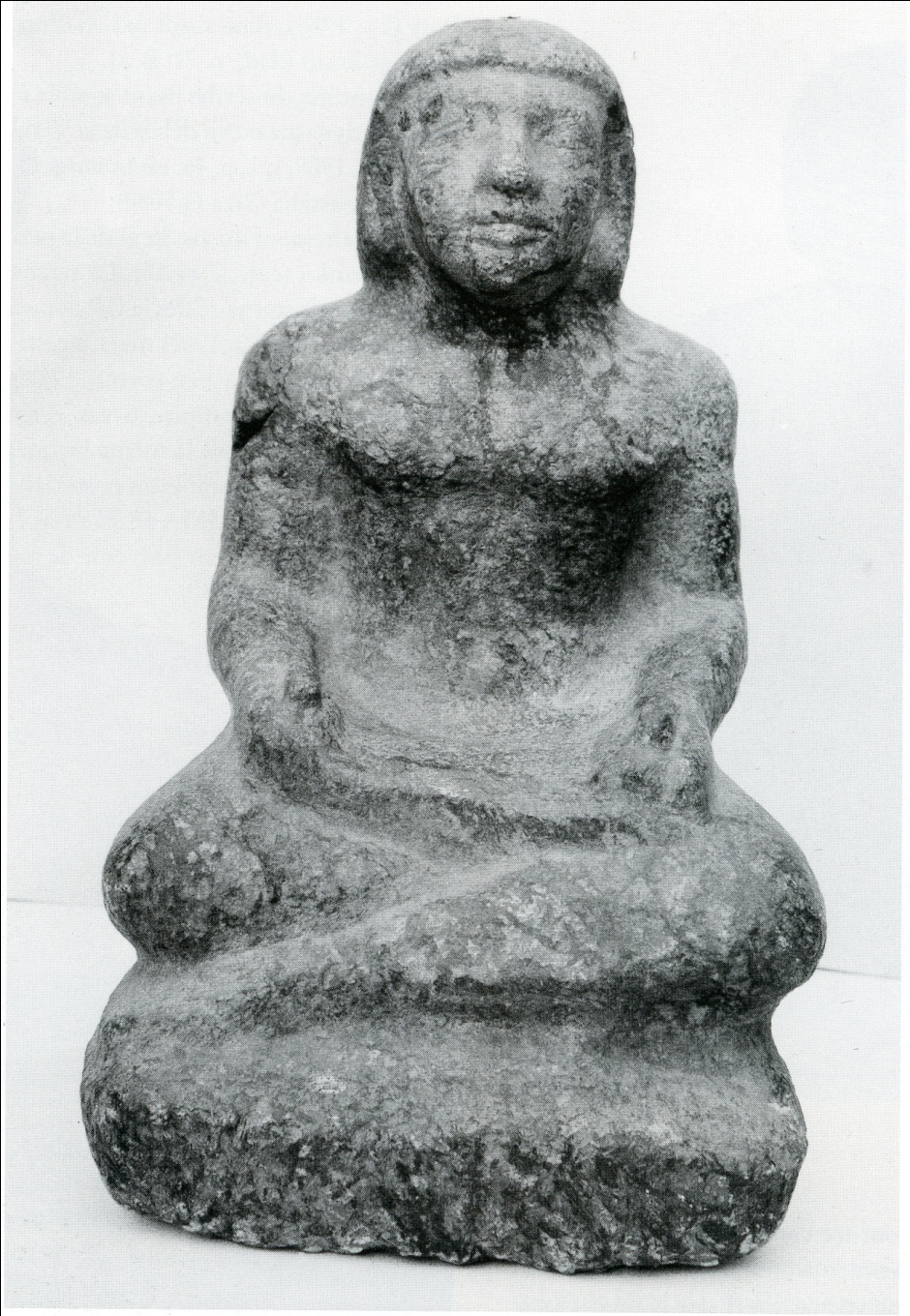 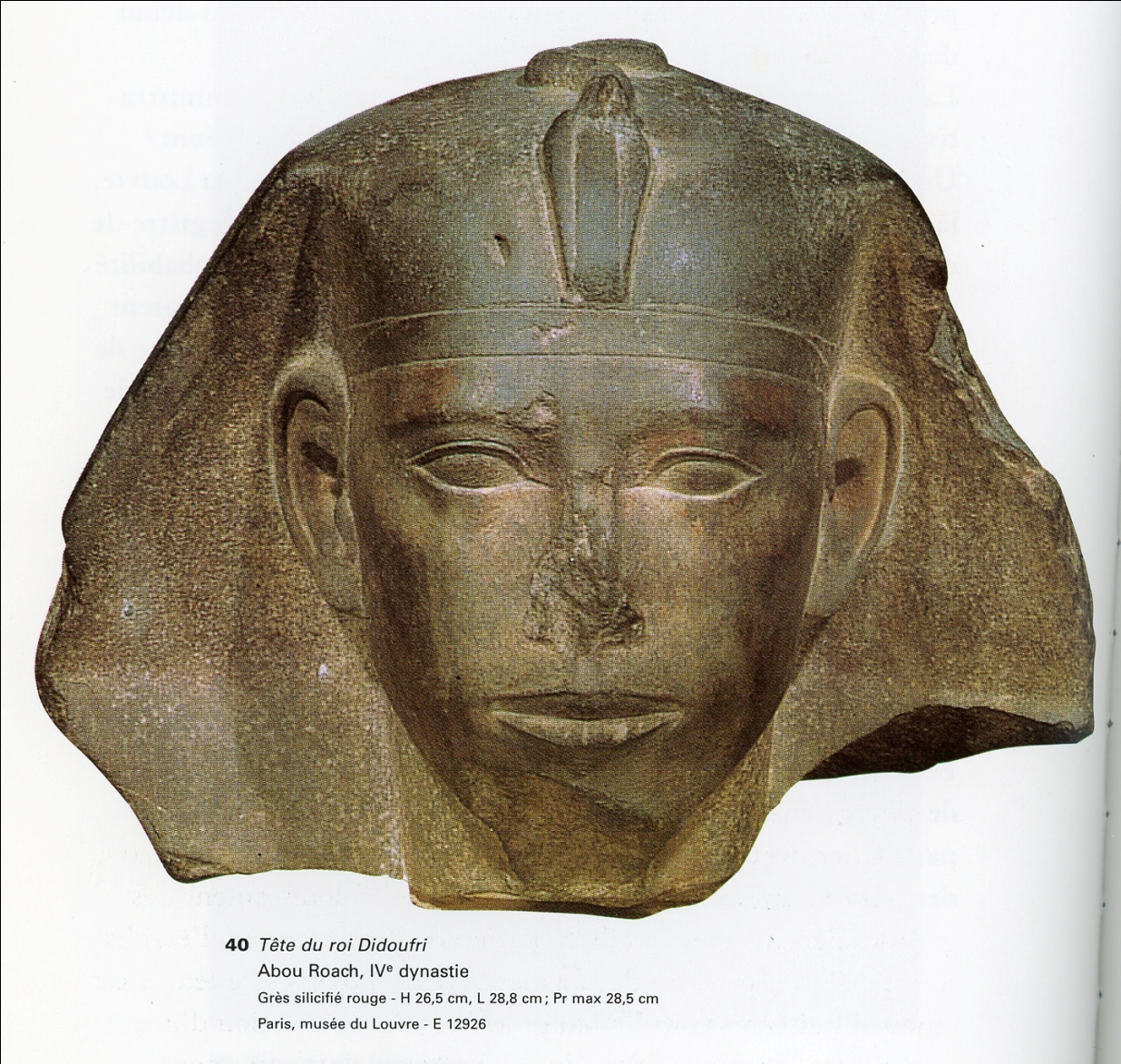 Scribe: Louvre N 858
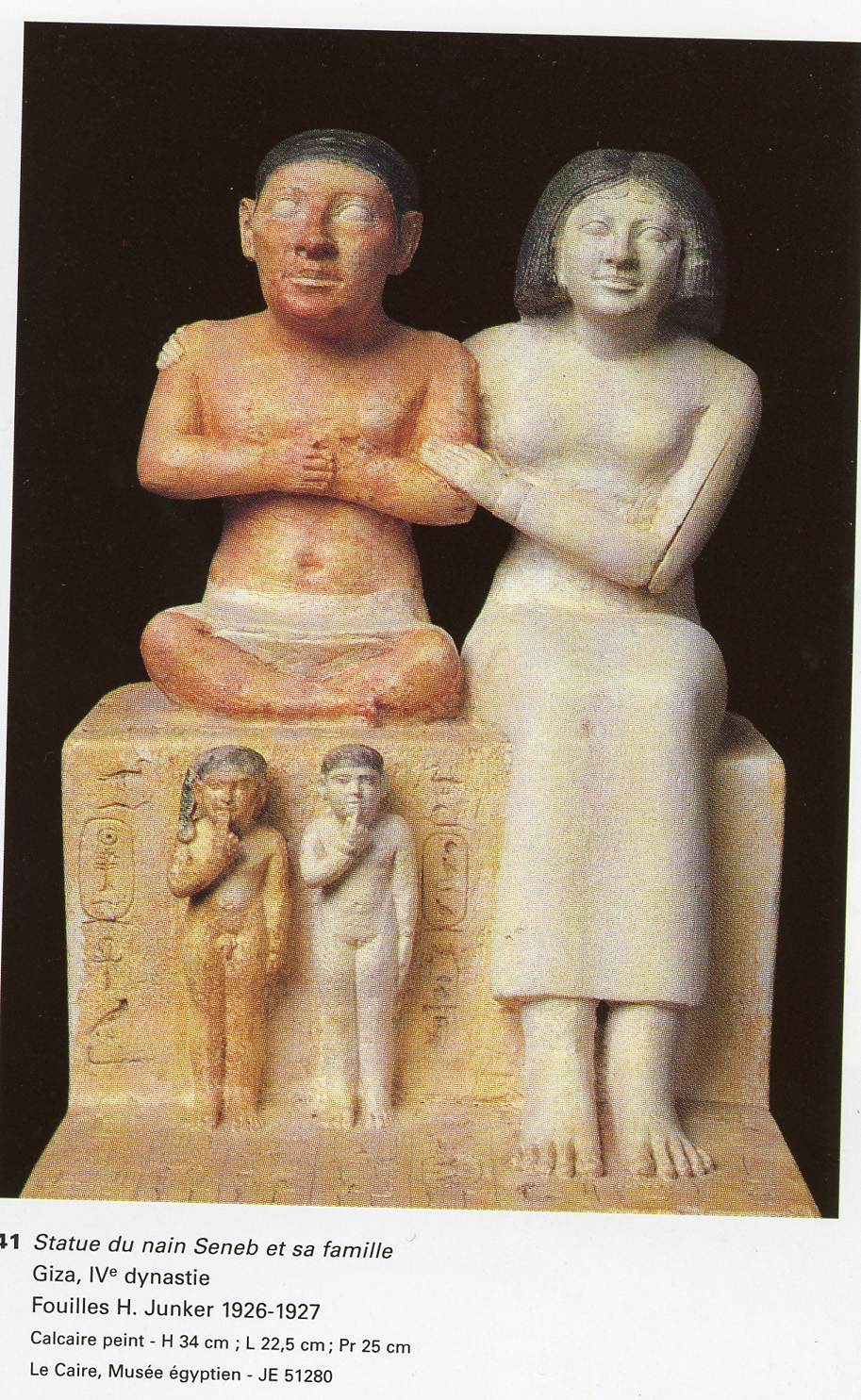 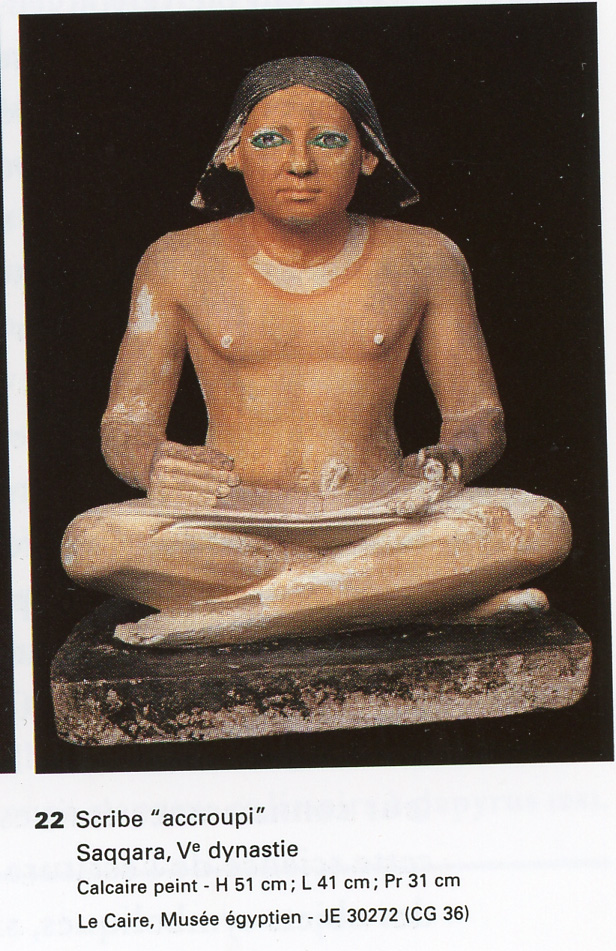